Forces
Seeing forces
Forces big and small
Weight – the pull of gravity
Friction – an important force
Air resistance
Patterns of falling
End of Unit questions
Forces big and small
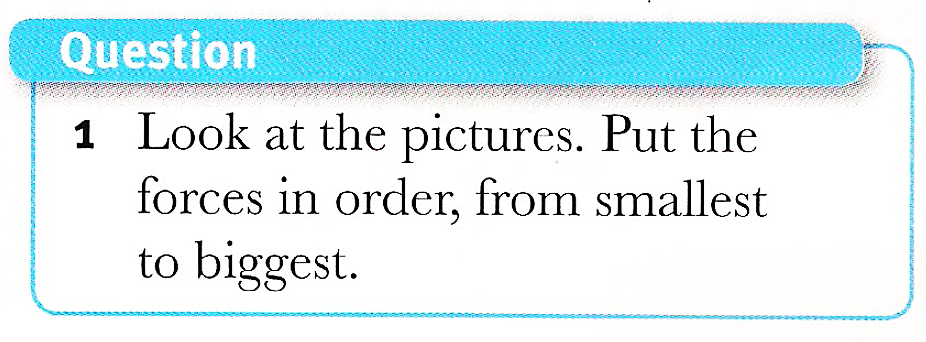 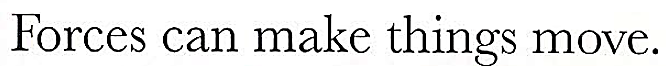 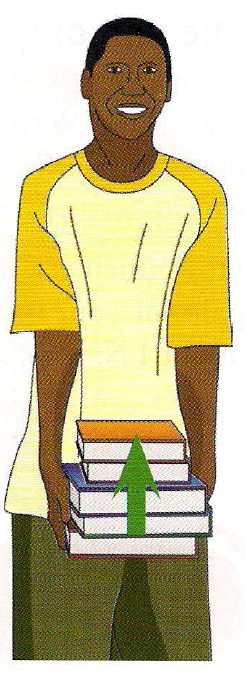 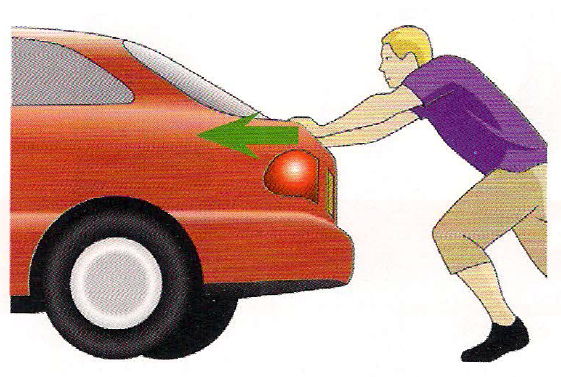 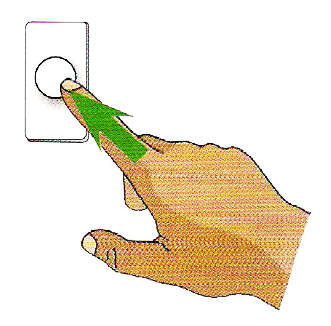 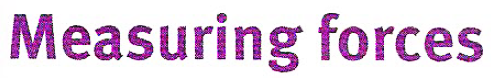 Seeing Forces
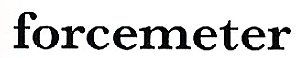 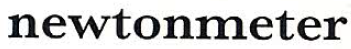 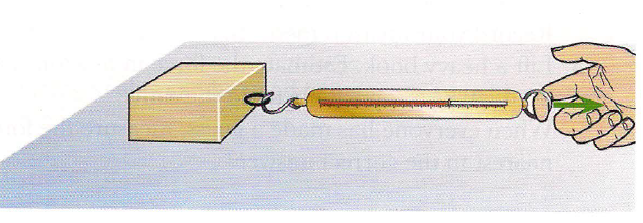 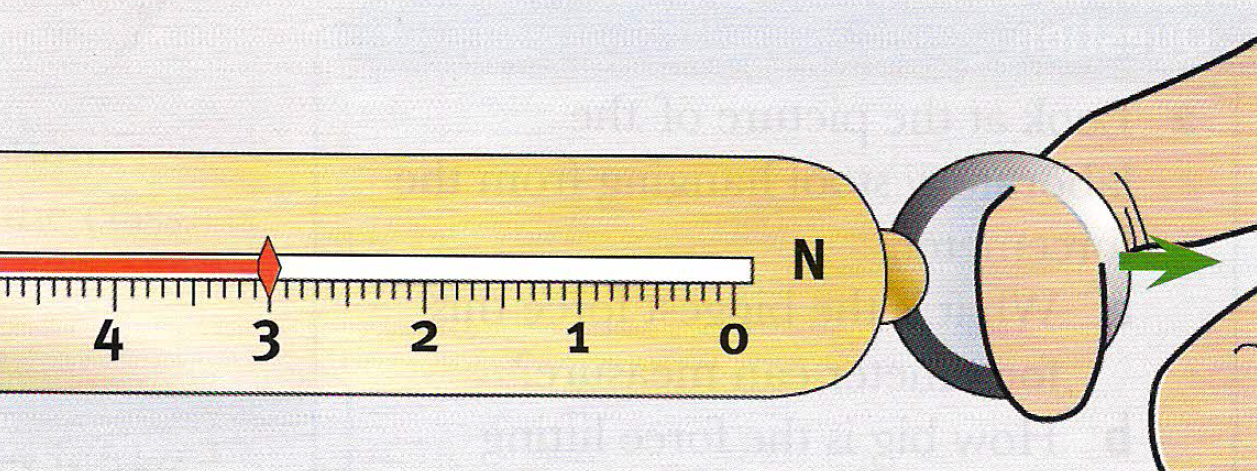 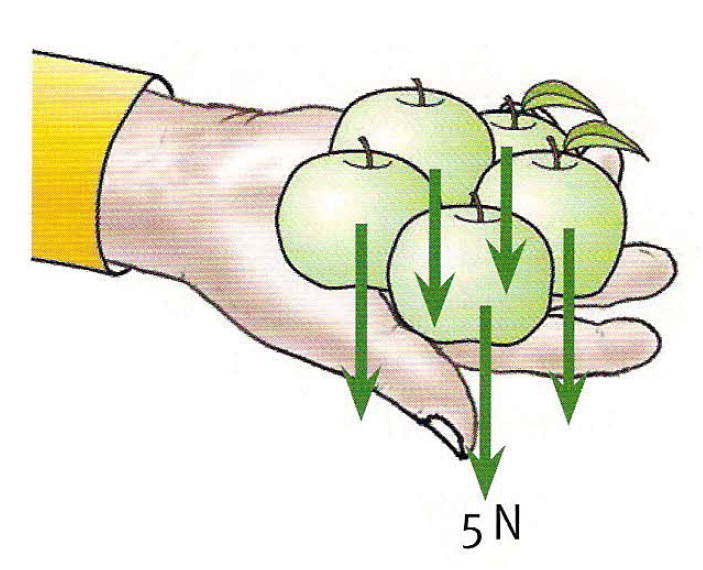 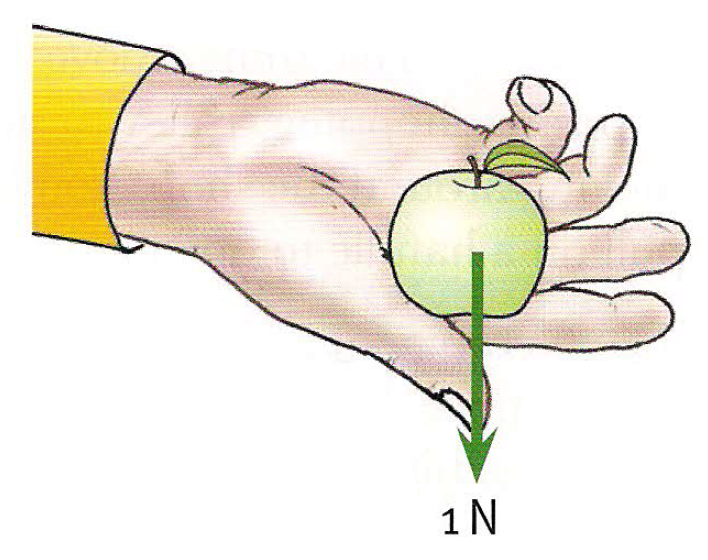 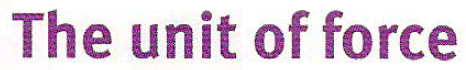 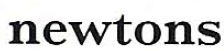 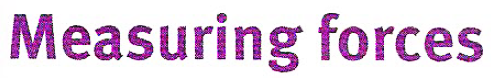 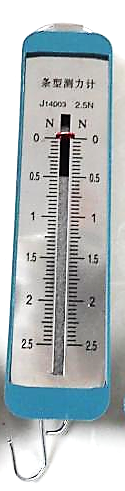 Seeing Forces
indicator
maximum reading
hook
scale
zero mark
Seeing Forces
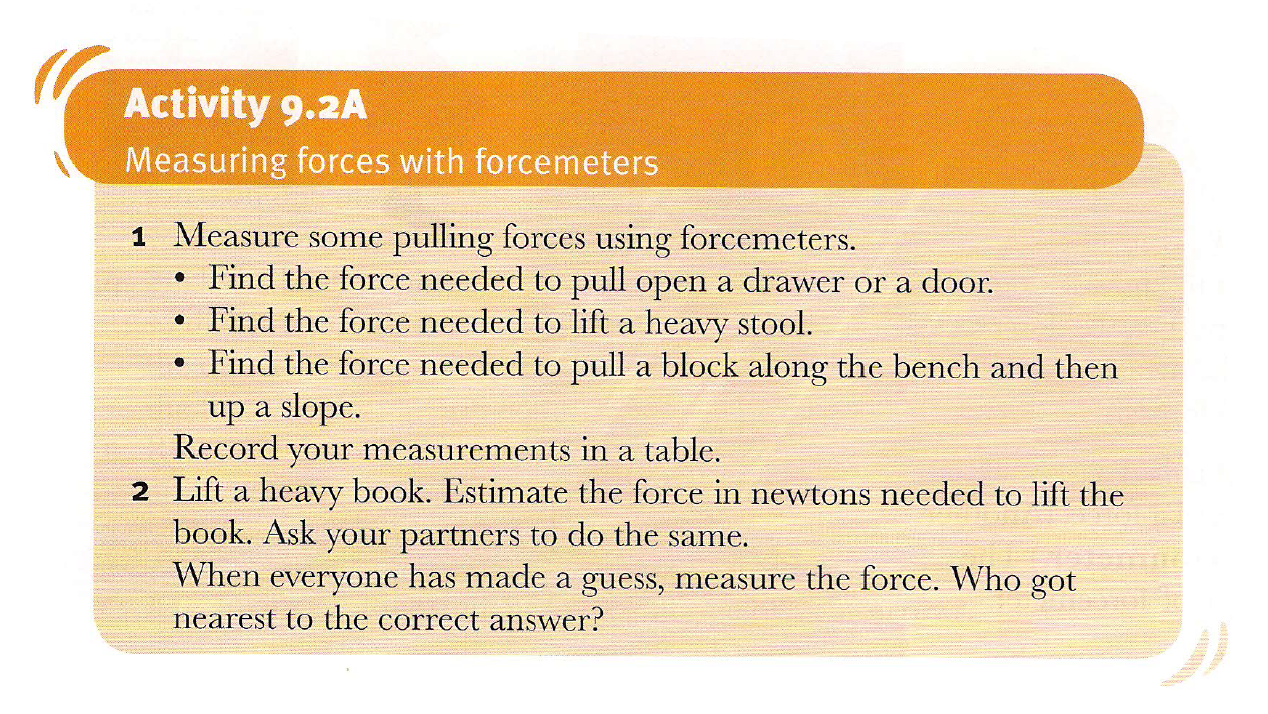 Seeing Forces
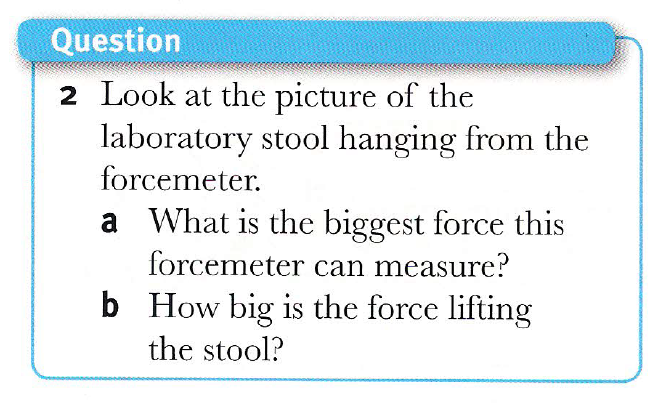 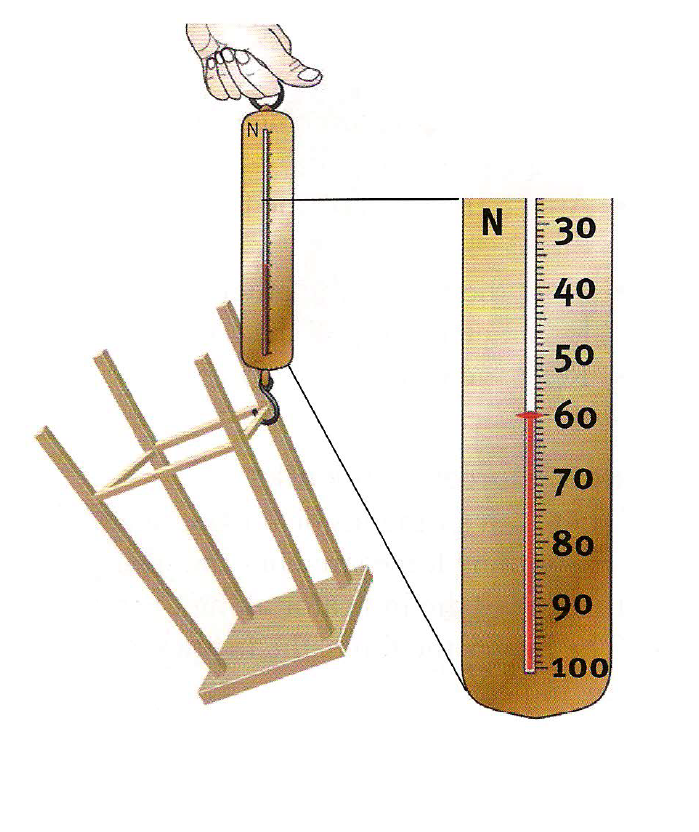 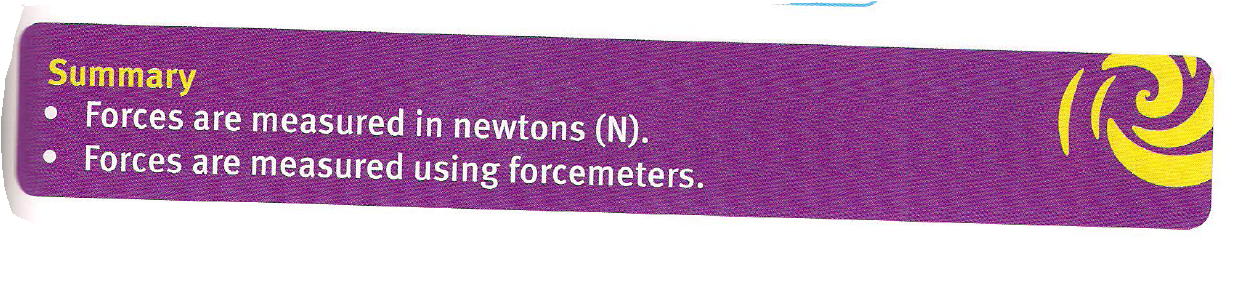 Seeing Forces
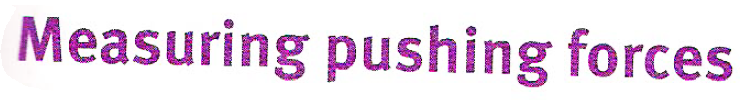 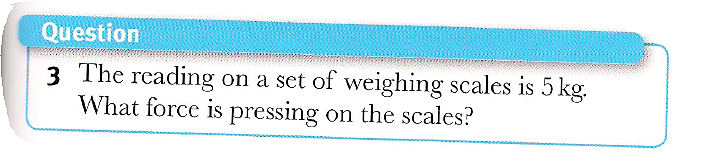 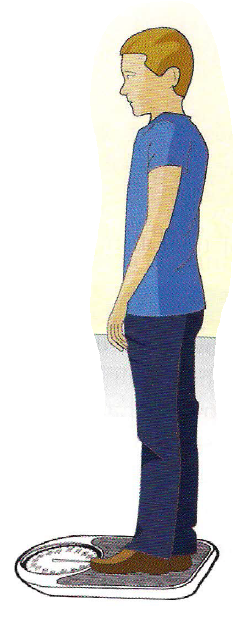 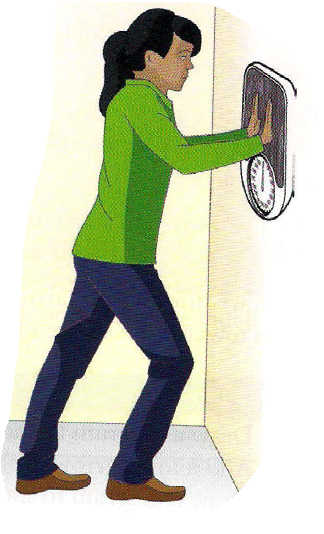 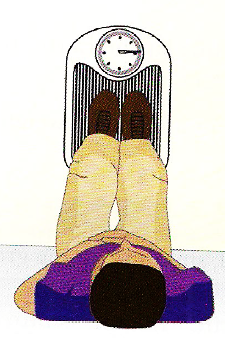 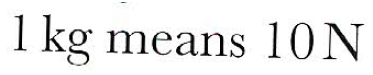